Periodontal Acil Durumlar ve Tedavileri
Prof.Dr.Elif ÜNSAL
Prof.Dr.Elif ÜNSAL
Akut
Tıp bilimlerinde akut terimi ya “hızlı başlayan ” ya da “kısa süreli ” hastalıkları, bazen de her iki durumu birden tanımlamak için kullanır. Bu sıfat pek çok hastalığın tanımının bir parçasıdır ve bu yüzden bu hastalıkların isimlerinde yer alır. Örneğin akut lösemi ya da akut Akut Romatizmal Ateş gibi. Akut, kronik teriminin tam karşıt anlamındadır.
Prof.Dr.Elif ÜNSAL
Akut terimi halk arasında sıklıkla “şiddetli” ya da “ciddi” terimleri ile karıştırılmaktadır. Akut terimi tamamen farklı bir anlam ifade eder ve bir hastalık akut olabilir ama şiddetli olması gerekmez.
Kronik ise akut teriminin tam karşıtıdır ve uzun süre devam eden durumları tanımlamak için kullanılır.  kronik tıbbi anlamda tamamen farklı bir anlama sahiptir ve bir hastalık kronik olabilir ama şiddetli olması gerekmez.
Prof.Dr.Elif ÜNSAL
AKUT GİNGİVİTİSLER
Prof.Dr.Elif ÜNSAL
Akut gingivitisler (Manso R. Ye göre sınıflama)
A)gingivanın travmatik lezyonları(fiziksel kimyasal zedelenme)
B) Viral enfeksiyonlar (Akut herpetik gingivostomatit, el ayak ağız hastalığı, kızamık, herpes virüs enf)
C)Bakteri enfeksiyonları (ANUG; Tüberküloz ,sifiliz)
D) fungal hastalıklar (candidiasis)
E) gingival apse
F) aftöz ülserasyon
G) eritema multiforme
H)ilaç alerjisi, kontakt hipersensitivite
Prof.Dr.Elif ÜNSAL
Akut nekrotizan ülseratif gingivitis
Yüzyıllardır bilinen bir durumdur. Siper ağzı veya Vincent  enfeksiyonu olarak da bilinir.Akut kelimesi hastalığın  klinik başlangıcını ifade eder ki NUG bazı formları rekürrent veya kronik de olabilir.
Prof.Dr.Elif ÜNSAL
ANUG
Ani başlar,  yoğun dişeti ağrısı olur ve hasta bu nedenle profesyonel yardım almak ister.
Papiller nekroz ‘gingival papilin zımba ile delinmiş gibi görüntüsü’(nekroz lateral ülserasyon ve derin  ülserasyon nekroz olarak sınıflanır)
Hiç veya çok az uyarı ile oluşan gingival kanama ile karakterize.
Bu üç belirti diagnoz için gereklidir.
Prof.Dr.Elif ÜNSAL
ANUG
Ateş
Halsizlik,
Lenfadenopati
Metalik tat
Ağız kokusu tabloya eşlik eder.
Belirtiler çocuklarda daha ağırdır. NUG ile gingival konnektif dokunun  anlamlı derecede yıkımı mümkündür. Fakat ataşman kaybı da eşlik ederse  bu durum NUP (nekrotizan ülseratif periodontitis ) olur.
Prof.Dr.Elif ÜNSAL
NUG ETİYOLOJİSİ
Etiyolojisi bakteriyel  enfeksiyonla ilişkilidir.NUG gingival lezyonunun bakteri ile ilişkisinde 4 tabakası vardır:
-Bakteriyel tabaka: lökosit, bakteri (Spiroketler )
Nötrofilden zengin tabaka (bakteri tabakasını takip eder)
Nekrotik tabaka
Spiroketal  infiltrasyon tabakası her tabakada spiroketler vardır.
Prof.Dr.Elif ÜNSAL
Etiyolojisinde ayrıca:
Sigara içmek
Psikolojik stres
Malnutrisyon
İmmunsupresyon da yer alabilir.
Hemen her yaş grubunu etkileyebilir  endüstrileşmiş ülkelerde genç erişkinlerde görülür. Düşük sosyoekonomik  durumdaki, ailelerde çocuklarda yaygın bir durumdur.  Protein alamayan çocuklarda viral hastalıklarda  kızamık gibi duruma eşlik eder.
Prof.Dr.Elif ÜNSAL
Prof.Dr.Elif ÜNSAL
Prof.Dr.Elif ÜNSAL
Prof.Dr.Elif ÜNSAL
Prof.Dr.Elif ÜNSAL
Anug tedavisi
İlk olarak eklentiler nazikçe uzaklaştırılır nekrotik pseudomembran  peletle uzaklaştırılır.(el aletleri , hidrojen peroksitli gargaralar %3 lük  yapılabilir.
Akut lezyonlu durum geçince SCRP (scaling ve kök düzlemesi)
Sistemik etkileşim varsa  metranidazol veya geniş spektrumlu antibiyotik
Eğer krater vs oluşmuşsa gingivektomi ve gingivoplasti
Prof.Dr.Elif ÜNSAL
Hastaya tavsiyeler
Sigara alkol tüketmeyin
 2saatte bir  eşit miktarda  3% hidrojen peroksit  ve ılık su karışımı ile gargara ve/veya  günde 2 kez CHX gargara 
İstirahat
Nazikçe fırçalanacak (soft fırça)
Ağrı kontrolü için NSAİD ibuprofen
Sistemik bulgularda antibiyotik ilave 
(İlk günü takiben 2 ve 5. günlerde değerlendirmek uygundur)
Prof.Dr.Elif ÜNSAL
ANUG_P
Prof.Dr.Elif ÜNSAL
HERPETİK GİNGİVİTİS Akut herpetik gingivostomatit
ETİYOLOJİSİ:Herpes simpleks virüsüdür.
Viral bir enfeksiyondur.
Çocuklar,20-25 yaş genç erişkinler de görülür.
Ateş,lenf nodları ağrılı şişer  akut ağrılı gingivitis tablosu
Oral mukoza ve dudaklarda  aft benzeri önceleri veziküllü  eroziv lezyonlar izlenir.
Prof.Dr.Elif ÜNSAL
Etiyolojiye ilave:
Mekanik travma, güneşe maruz kalma, yetersiz beslenme, hormonal düzensizlik, psişik travma da yer alabilir.
Prof.Dr.Elif ÜNSAL
Ayırıcı tanıda:
Hastanın hikayesi önemli,
ANUG
Eritema multiforme
Stevens Johnsons sendrom
Liken planus
Deskuamatif gingivitis
Aftöz stomatit elimine edilmeli
Prof.Dr.Elif ÜNSAL
Tedavi:
Erken diagnoz
Antiviral tedavinin hemen başlatılması
 Daha önceleri tedavisi palyatifken antiviral tedavinin gelişmesi ile farklı hale gelmiştir.
Prof.Dr.Elif ÜNSAL
Prof.Dr.Elif ÜNSAL
Prof.Dr.Elif ÜNSAL
Prof.Dr.Elif ÜNSAL
7-10 gün sürer, genelde skarsız iyileşir.Tedavide erken tanı  ve antiviral tedavi yer alır.
 İlk üç gün içerisinde teşhis edilirse Antiviral tedavide: 15 mg/kg acyclovir sus- pansiyon,  günde 5 kez 7 gün süre ile. uygulanır.  Oral lezyonlar tedaviye rağmen 4 gün kadar kalabilir.
Geç tanı koyulmuş vakalarda asiklovir etkili değil.
Prof.Dr.Elif ÜNSAL
Tedavisinde:
Genelde palyatif plak inhibitör ajanlar (klorheksidinli gargaralar) bakteriyel süperenfeksiyonu önlemek için kullanılabilir.
lezyonlar bir iki hafta içerisinde kaybolur.
Gingival enf. Azaltmak için OHE det çok rahatsızsa topikal anestezik ağrı kesici bol sıvı alımı gerekli
Prof.Dr.Elif ÜNSAL
Orobase viskoz lidokain palyatif tedavide kullanılabilir.
İmmünsupresif hastalarda antiviral ilaçlar kullanılabiliyor  Zovirax gibi.
Prof.Dr.Elif ÜNSAL
Perikoronit
Tam olarak sürmemiş bir diş etrafında akut gingival enflamasyonu tanımlar  genelde 20 yaş dişleri distalınde izlenir.Kulağa boğaza ağız tabanına vuran ağrı  şeklindedir. 
Tedavide  bölge hafifçe temizlenir yıkanır gerekirse sistemik antibiyotik verilir. Tüm akut belirtiler geçince ya kapşon kesilip uzaklaştırılr ya da diş çekilir.
Prof.Dr.Elif ÜNSAL
Perikoronit tedavisi:
İnflamasyonun şiddetine,
Sistemik komplikasyonlara
Etkilenmiş diş ile ilgili karara bağlıdır.
Prof.Dr.Elif ÜNSAL
perikoronitis
Prof.Dr.Elif ÜNSAL
Prof.Dr.Elif ÜNSAL
Streptokokal gingivitis
Çocuklarda boğaz enfeksiyonunu takiben dişetlerinde kızarıklık ağrı ile karakterize durum.
Boğaz enfeksiyonu için kullanılan  antibiyotik, uygun ağız bakımı iyileşir.
Prof.Dr.Elif ÜNSAL
Apselerin Sınıflaması
Periodontal Apseler
Gingival apseler
Perikoronal Apseler
Akut/kronik apseler
Periodontal/ pulpal apseler
Prof.Dr.Elif ÜNSAL
Periodontal Apseler
Periodontal  dokulardaki lokalize pürülan enflamasyondur.
Genelde tedavi edilmemiş periodontitis hastalarında orta ve derin periodontal ceplerle ilişkilidirler
Daha önceden mevcut bir cepte akut bir alevlenmeyi takiben ortaya çıkabilir. 
Periodontal cerrahi sonrası yetersiz kalkulus uzaklaştırması durumunda görülebilir.
Prof.Dr.Elif ÜNSAL
Periodontal apseler
İdame döneminde, antibiyotik kullanımı sırasında, rekürrent hastalık durumunda karşımıza çıkabilir.
Diş perforasyonları,fraktürleri
Kontrolsüz diabet hastalarında
Prof.Dr.Elif ÜNSAL
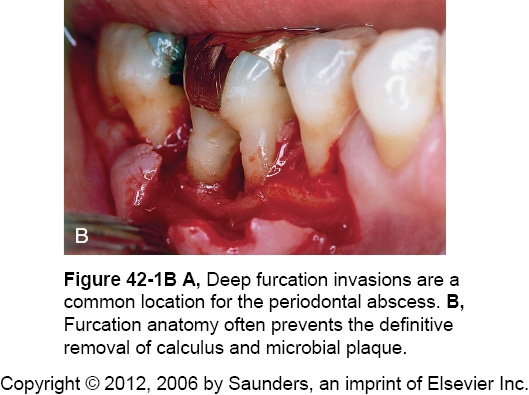 Prof.Dr.Elif ÜNSAL
Gingival apseler
Lokalize, akut inflamatuvar bir lezyon olup,mikrobiyal plak enfeksiyonu, travma, yabancı cisim batması gibi birçok kaynaktan  ortaya çıkabilir.
Prof.Dr.Elif ÜNSAL
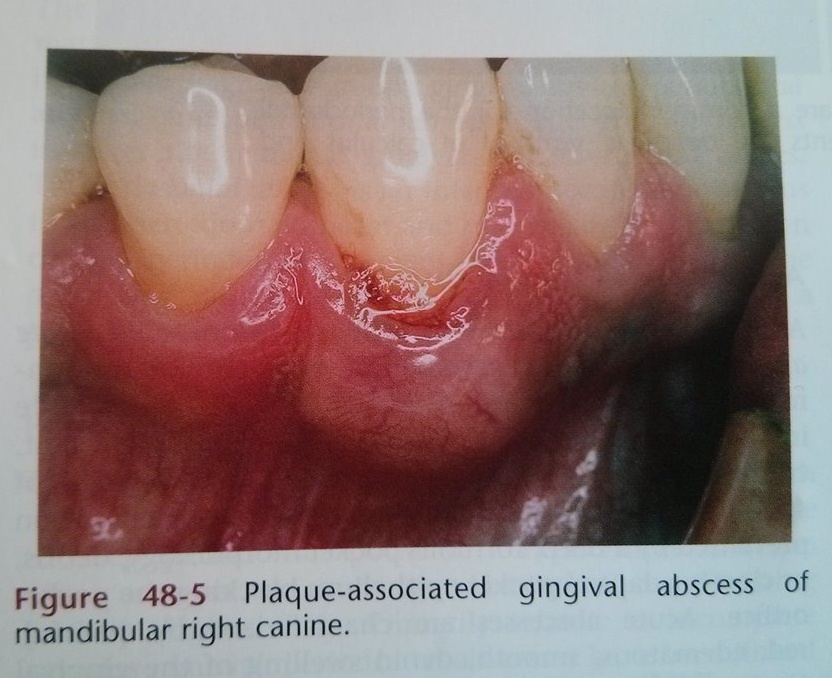 Prof.Dr.Elif ÜNSAL
Akut ve kronik apseler
Akut apse genelde  kronik enflamatuvar  periodontal lezyonun alevlenmesidir. 
Etkileyen faktörler:
-bakterilerin artmış sayı ve virülansı
-azalmış doku direnci
-spontan drenajın olamaması
Prof.Dr.Elif ÜNSAL
Akut Apseler
Ağrılı
Kırmızı
Ödemli
Düz parlak yüzeyli
Gingival dokuların ovoid şekilde şişmesi ile karakterizedir.
Eksuda hafif bir basınçla çıkar, perküsyona hassas ,sokette yükselmiş gibi hissedilir. Ateş rejyonel lenfadenopati olabilir.
Prof.Dr.Elif ÜNSAL
Kronik apseler
Dağılan enfeksiyonun bir şekilde  spontan drenaj,konak cevabı,veya tedaviyle kontrol  altına alınmasıyla apse kronik hale geçer.
Hastanın hiç veya az semptomu vardır.
Periodontal cep, inflamasyon, fistül açıklığı ve künt ağrı tabloya eşlik eder.
Prof.Dr.Elif ÜNSAL
Apseler arası farklar
Akut apseler:
 orta şiddetli rahatsızlık
Lokalize  kırmızı ovoid şişlik
Periodontal cep
Mobilite
Sokette yükselmiş hissi
Perküsyon ısırmasa  hassasiyet
Eksudasyon
Ateş
Rejyonel lenfadenopati
Kronik apseler

Ağrı yok veya künt ağrı
Lokalize enflamatuvar lezyon
Dişte hafif yükseklik hissi
Kesintili eksudasyon
Derin ceple ilişkili fistül açıklığı
Genelde sistemik bulgu yok
Prof.Dr.Elif ÜNSAL
Spesifik tedavi yaklaşımları
Periodontal apsenin tedavisi iki fazı içerir.
1-akut  lezyonun çözülmesi
2-daha sonrasındaki kronik durumun  
çözümlenmesi
Prof.Dr.Elif ÜNSAL
Akut apseler için antibiyotik  tedavisi  endikasyonları
1- selülit:  nonlokalize, yayılan enfeksiyon
2-derin ulaşılamayan cepler
 3-ateş
4-rejiyonel lenfadenopati
5- immün sistemi baskılanmış olan hastalar.
Prof.Dr.Elif ÜNSAL
Antibiyotik seçenekleri (Carranza 11th edition)
Amoxicillin  500 mg
1 gr yükleme , 500 mgx 3 kez 3 gün süre ile  
3 gün sonra değerlendirme   gerekirse devam
Penisilin alerjisi olan hastada
Clindamisin  600 mg yükleme,günde   300 mgx4  3 gün süre ile
Azitromisin  1 gr yükleme, sonrası günde 4 kez  500 mg  3 gün boyunca verilir.
Prof.Dr.Elif ÜNSAL
Periodontal apse tedavi seçenekleri
1- cepten retraksiyon  veya insizyonla  drenajın sağlanması
2- scaling ve kök düzlemesi
3- periodontal cerrahi
4- sistemik  antibiyotikler
5-diş çekimi
Prof.Dr.Elif ÜNSAL
Prof.Dr.Elif ÜNSAL
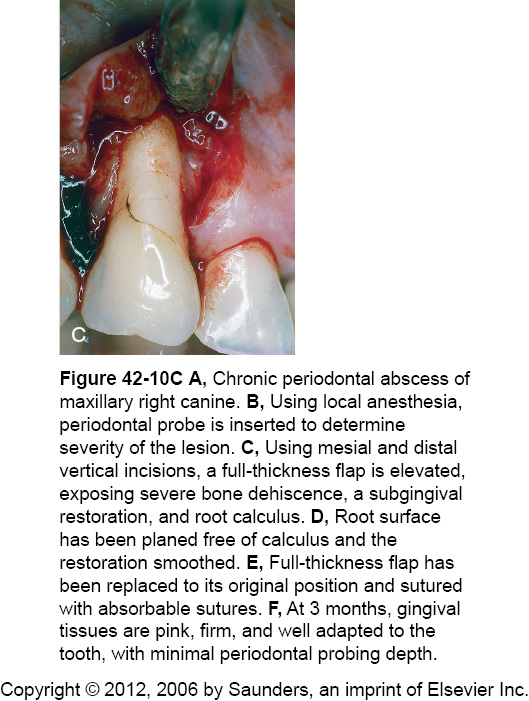 Prof.Dr.Elif ÜNSAL